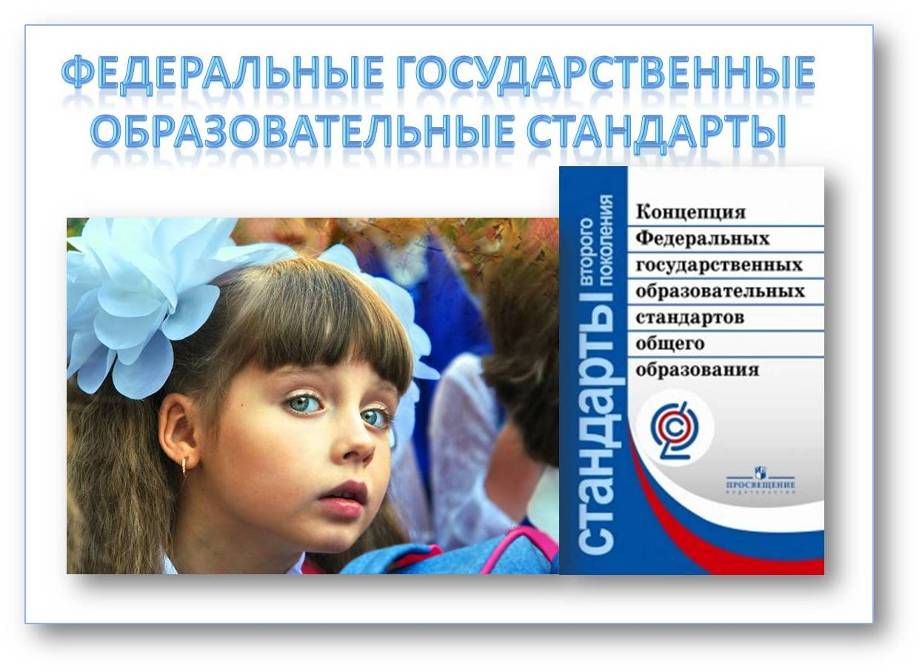 Переход на ФГОС ООО
•С первого сентября 2013 года может быть осуществлен переход на ФГОС основного общего образования «по мере готовности»образовательных учреждений•План действий по модернизации общего образования на 2011 -2015 годы  УТВЕРЖДЕН Распоряжением Правительства Российской Федерации от 7 сентября 2010 г.
ФГОС ООО утвержден
приказом Министерства образования
и науки Российской Федерации
от «17»  декабря  2010 г. № 1897
Требует ли ЖИЗНЬ новой работы с содержанием образования?
Количество информации в мире каждые 10 лет удваивается
Требуется умение отбирать главное в море информации
Инструкция к новой технике
Поиск в Интернете вакансий, досуга, сведений и т.д.
Функции мобильного телефона
Набор товаров в магазине
ЭТОМУ ПРОТИВОРЕЧИТ ТРАДИЦИОННОЕ МАССОВОЕ ВОСПРИЯТИЕ: 
все, что есть в учебнике, надо учить от корки до корки, выполнять все задания
Особенности ФГОС ООО
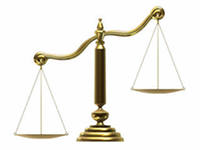 + сохранение фундаментального научного ядра
+ поворот от школы передачи знаний к школе, проектирующей творческие способности личности
+ попытка вернуть школе воспитательную функцию
- требования к условиям реализации стандарта
ФГОС ступеней обучения –преемственность и развитие
Федеральный государственный образовательный стандарт основного общего образования
Федеральный государственныйобразовательный стандарт начального общего образования
Портреты выпускников
Начальная школа
любящий свой народ, свой край и свою Родину
уважающий и принимающий ценности семьи и общества
любознательный, активно и заинтересованно познающий мир
владеющий основами умения учиться, способный к организации собственной деятельности
готовый самостоятельно действовать и отвечать за свои поступки перед семьей и обществом
доброжелательный, умеющий слушать и слышать собеседника, обосновывать свою позицию, высказывать свое мнение
выполняющий правила здорового и безопасного для себя и окружающих образа жизни.
Основная школа
•любящий свой край и свою Родину, знающий свой родной язык, уважающий свой народ, его культуру и духовные традиции
•осознающий и принимающий ценности человеческой жизни, семьи, гражданского общества, многонационального российского народа, человечества
•активно и заинтересованно познающий мир, осознающий ценность труда, науки и творчества
•умеющий учиться, осознающий важность образования и самообразования для жизни и деятельности, способный применять полученные знания на практике 
•социально активный , уважающий закон и правопорядок, соизмеряющий свои поступки с нравственными ценностями, осознающий свои обязанности перед семьей, обществом, Отечеством
•уважающий других людей; умеющий вести конструктивный диалог, достигать взаимопонимания, сотрудничать для достижения общих результатов
•осознанно выполняющий правила здорового и безопасного для себя и окружающих образа жизни
•ориентирующийся в мире профессий, понимающий значение профессиональной деятельности для человека.
Начальная школа
Требования к результатам
Структура требований к результатам
ФГОС НОО и ФГОС ООО -преемственность и развитие Метапредметные результаты
ФГОС НОО
•освоенные обучающимися универсальные учебные действия (познавательные, регулятивные и коммуникативные), обеспечивающие 
•овладение ключевыми компетенциями, составляющими основу умения учиться, 
•и межпредметными понятиями
ФГОС ООО
•освоенные обучающимися межпредметные понятия и универсальные учебные действия (регулятивные, познавательные, коммуникативные), 
•способность их использования в учебной, познавательной и социальной практике, 
•самостоятельность планирования и осуществления учебной деятельности и организации учебного сотрудничества с педагогами и сверстниками, 
•построение индивидуальной образовательной траектории
Особенности итоговой оценки достижения планируемых результатов
Предмет оценки
достижение предметных и метапредметных результатов, необходимых для продолжения образования.
Итоговая оценка
Накопленная текущая оценка урочной и внеурочной деятельности
Оценка за итоговые стандартизированные работы и оценка за выполненный проект
динамика 
индивидуальных 
образовательных достижений, 
продвижение в достижении
планируемых результатов
уровень освоения основных способов действий в отношении к опорной системе знаний, необходимых для обучения на следующей ступени образования
Требования к структуре основных ООП начального и основного общего образования-преемственность и развитие
•Пояснительная записка;

•планируемые результаты освоения обучающимися основной образовательной программы;

•система оценки достижения планируемых результатов освоения основной образовательной программы
•Программа развития универсальных учебных действий, направленная на формирование компетенций обучающихся в области использованияИК-технологий, учебно-исследовательской и проектной деятельности; 

•программа отдельных учебных предметов, курсов;

•программа воспитания и социализации, включающая такие направления, как духовно-нравственное развитие и воспитание обучающихся, их социализация ипрофессиональная ориентация, формирование экологической культуры,культуры здорового и безопасного образа жизни;

•программа коррекционной работы.
•Учебный план;

•система условий реализации основной образовательной программы в соответствии с требованиями стандарта
Требования к структуре –преемственность и развитие
Требования к условиям реализации основных образовательных программ
Особенности требований к кадровым условиям
Приведены в соответствие с новым Порядком аттестации педагогических работников государственных и муниципальных образовательных учреждений

•Соответствие уровня квалификации работников образовательного учреждения требованиям, предъявляемым к квалификационным категориям (первой или высшей), а также занимаемым ими должностям устанавливается при их аттестации. 

•Непрерывность профессионального развития педагогических работников образовательного учреждения должна обеспечиваться освоением ими дополнительных профессиональных образовательных программ в объеме не менее 108 часов и не реже одного раза в пять лет 
Особенности требований к кадровым условиям
Особенности требований к финансово-экономическим условиям
1.Требования приведены в соответствие с ФЗ-83 Финансовое обеспечение реализации ООП осуществляется на основе государственного задания учредителя по оказанию государственных образовательных услуг в соответствии с требованиями Стандарта.
2.Дано определение норматива финансового обеспечения
муниципальных образовательных учреждений на одного обучающегося(регионального подушевого норматива финансового обеспечения)
3. Зафиксировано: норматив включает затраты рабочего времени педагогических работников на аудиторную и внеурочную деятельность 
4. Установлено: норматив должен обеспечить реализацию основной образовательной программы основного общего образования в соответствии с требованиями Стандарта
Особенности требований к материально-техническим и информационным условиям
Усилены требования к школьной инфраструктуре, оборудованию, 
информационной образовательной среде
ОУ должны
иметь
условия 
должны
обеспечивать
возможность
иинформационно-библиотечные центры с медиатекой
Учебные кабинеты с АРМ 
учителя и ученика и
помещения для внеурочной 
деятельности
реализации ООП,
достижения требований 
к результатам
Медиатекой полные комплекты технического оснащения и оборудования всех предметных областей и внеурочной деятельности
осуществление
управления: взаимодействие, 
мониторинги, анализ, планирование
цифровые образовательные ресурсы, ИКТ оборудование, коммуникационные каналы, технологии информационно
выполнения новыхСанПиН
Структура введения ФГОС ООО
Пилотные школы по введению ФГОС ООО в городе Туле
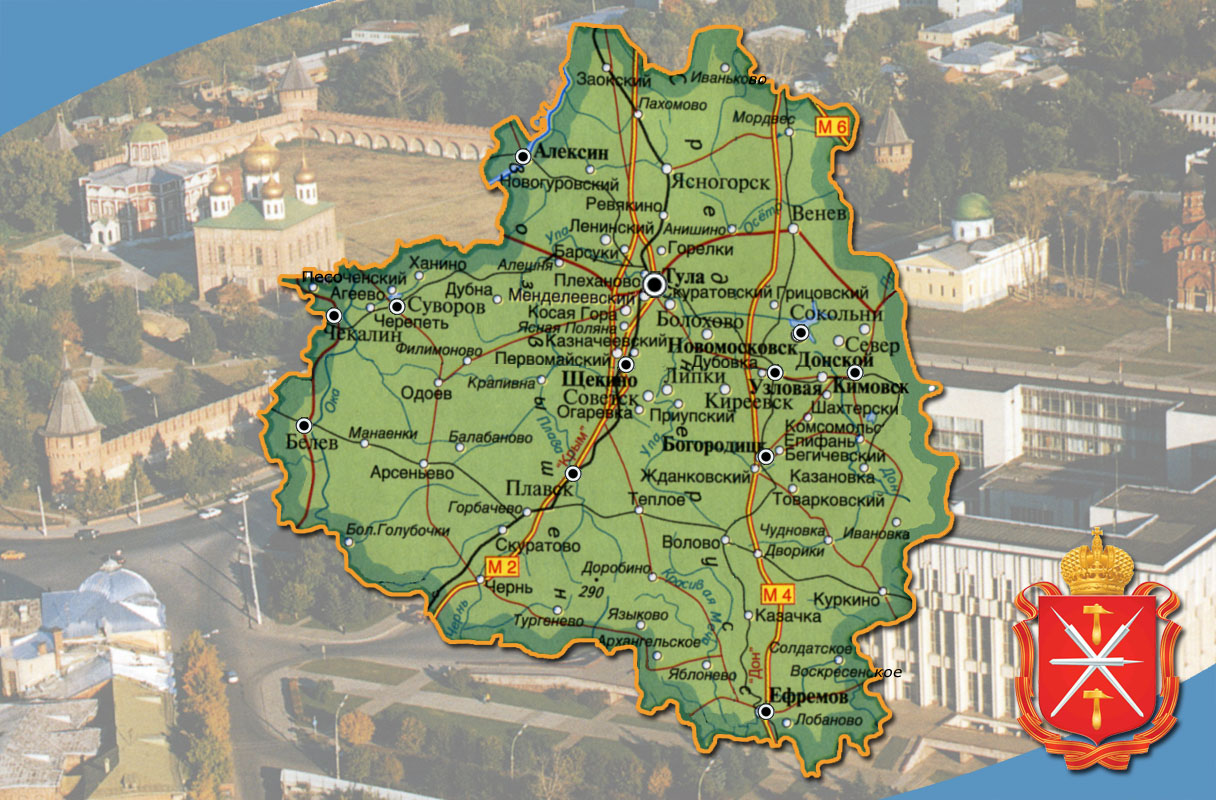 МБО-СОШ  № 56
МБОУГ № 2
МБОУЛ№ 4
МБОУ-СОШ  № 71
Введение стандарта второго поколения во многом изменит школьную жизнь ребенка. Речь идет о новых формах организации обучения, новых образовательных технологиях, новой от-крытой информационно образовательной среде. Это очень серьезная и ответственная работа, в ходе которой могут возникнуть трудности и проблемы. Но ее конечный результат принесет радость и удовлетворение всем участникам образовательного процесса. А главное — мы вырастим образованного и достойного человека.